The genetic code and his properties
terminology
Генетический код
кодон / триплет / антикодон/ основание
Код - триплетен
Код - вырожденный
Код не перекрывается
Код – нет знаков препинания
Код - однозначен
Код - универсальный
Линейность
Паритетность гена-полипептида
Genetic code
codon/triplet/anticodon/base
Code is a Triplet
The Code is Degenerate
The Code is Non-overlapping
The Code is Comma Less
The Code is Unambiguous
The Code is Universal
Co-linearity
Gene-polypeptide Parity
Genetic code
The genetic code is a set of instructions that direct the translation of DNA into 20 amino acids, the basic units of proteins in living cells. 
The genetic code is made up of codons, which are three-letter chains of nucleotides. Each codon codes for one specific amino acid.
Discovery of the genetic code
The scientist investigating nucleic acids
Marshall Nirenberg, the scientist that deciphered the genetic code in 1961.
The scientist investigating nucleic acids
Har Gobind Khorana, creator of new methods to produce synthetic nucleic acids.
The scientist investigating nucleic acids
Robert Holley, the discoverer of the transfer RNA - tRNA.
Properties of Genetic Code
Properties of Genetic Code
As pointed out earlier, the coding units or codons for amino acids comprise three letter words, 4 x 4 x 4 or 43 = 64.
Properties of Genetic Code
2. The Code is Degenerate:
The occurrence of more than one codon for a single amino acid is referred to as degenerate.
Properties of Genetic Code
3. The Code is Non-overlapping:
In a non-overlapping code, the same letter (i.e., base) is not used in the formation of more than one codon.
Properties of Genetic Code
4. The Code is Comma Less:
A comma less code means that no nucleotide or comma (or punctuation) is present in between two codons. Therefore, code is continuous and comma less and no letter is wasted between two words or codons.
Properties of Genetic Code
5. The Code is Unambiguous:
There is no ambiguity in the genetic code. A given codon always codes for a particular amino acid, wherever it is present.
Properties of Genetic Code
6. The Code is Universal:
The genetic code has been found to be universal in all kinds of living organisms — prokaryotes and eukaryotes.
Properties of Genetic Code
7. Co-linearity:
DNA is a linear polynucleotide chain and a protein is a linear polypeptide chain. The sequence of amino acids in a polypeptide chain corresponds to the sequence of nucleotide bases in the gene (DNA) that codes for it. Change in a specific codon in DNA produces a change of amino acid in the corresponding position in the polypeptide. The gene and the polypeptide it codes for are said to be co-linear.
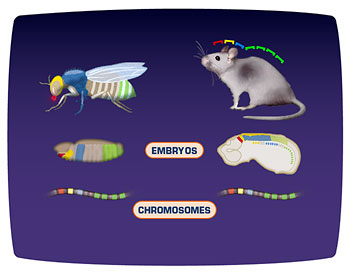 Properties of Genetic Code
8. Gene-polypeptide Parity:
A specific gene transcribes a specific mRNA that produces a specific polypeptide. On this basis, a cell can have only as many types of polypeptides as it has types of genes. However, this does not apply to certain viruses which have overlapping genes.